Vision 2020
VR is driven by a commitment to people w/ disabilities and businesses at the intersection of career readiness, and competitive, integrated employment by:
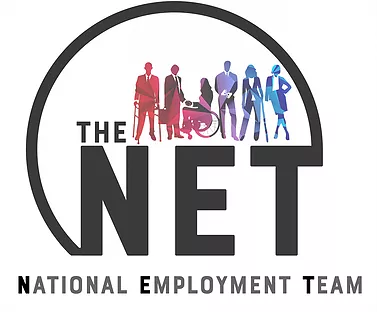 Vision 2020 principles
Building careers and retaining talent in America’s workforce by investing expertise and resources to benefit our customers. 

Innovating Solutions to achieve greater access to and usability of vocational rehabilitation services. Our goal is to achieve the most effective outcomes for our customers.
  
Customizing Services and Expertise that provide flexible supports and services. We accomplish this through specialized strategies to meet the workforce goals of our customers. 

Leading and Engaging in Collaborative Strategies with our partners who are working with us   to achieve greater collective impact at all system levels.
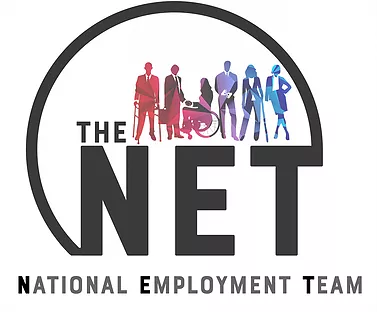 Vision 2020…food for thought
The public VR program will celebrate our 100 year anniversary in 2020.  Vision 2020 provides us with the opportunity to create innovative practice and increase competitive integrated employment outcomes 

***********
Because, frankly, our customers deserve it
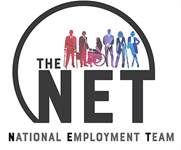 3
Environmental Scan
CSAVR completed an environmental scan to gather input from customers as well as a variety of internal and external stakeholders. This input was gathered through surveys and face to face forums/roundtables.
 
Business partners hosted the roundtables which demonstrated a commitment to building inclusive employment practices and attracting qualified talent.
 
The following slides are highlights of what our business customers shared.
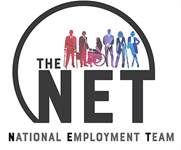 Business Environmental Scan Highlights – Key Points
Work together as a coordinated cross state VR team around the footprint of the business
Operate a easily accessible team with national and state level team using a single point of contact model
Understand your business customer’s business
Learn what you can do to assist that business/company
Build a strategy  with the business and help them understand the services available to them at the national, state, and local level
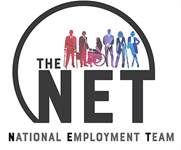 5
Business Highlights Continued
Build trust and become a consultant, mentor and advisor to the business around disability employment and disability management 
In marketing services to business, use language they can understand and understand their language
Work to the schedule of the business not yours
Be sure candidates to be referred have the skills business is asking for and are prepared to advocate for any accommodations needs
Believe in your consumer and products  
Deliver what you commit to!
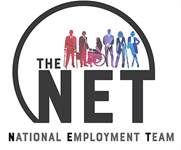 6